VORLAGE FÜR 3D-SWOT-ANALYSE
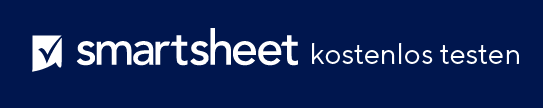 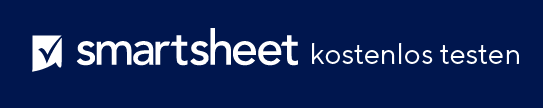 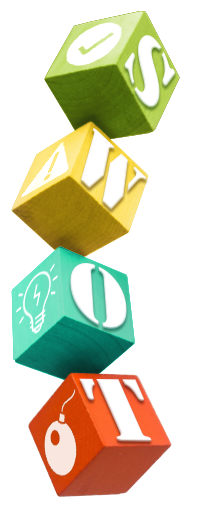 Stärke 1
2
3
4
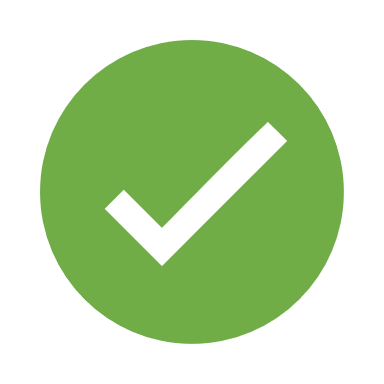 STÄRKEN
Schwäche 1
2
3
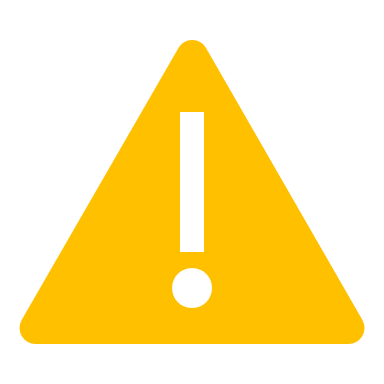 SCHWÄCHEN
Chance 1
2
3
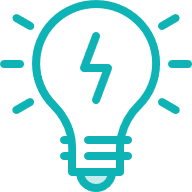 CHANCEN
Bedrohung 1
2
BEDROHUNGEN